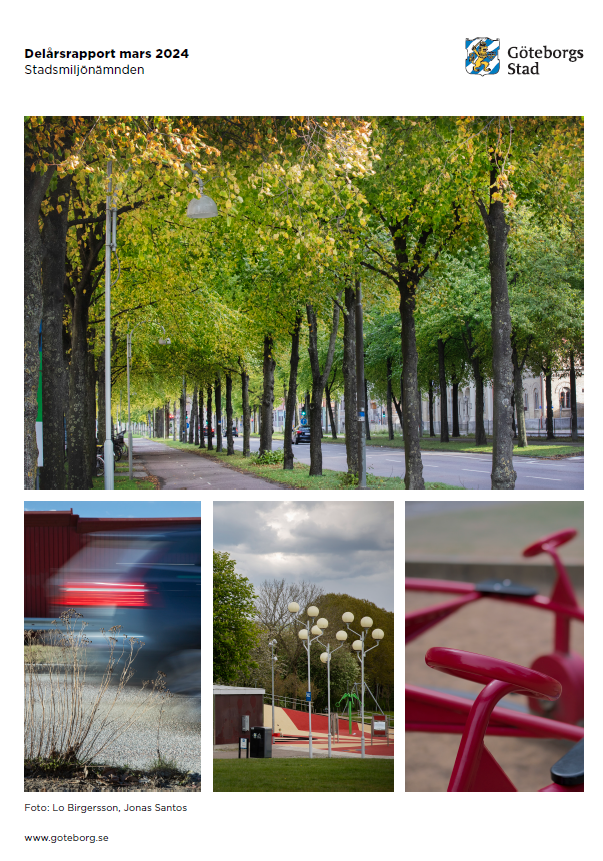 Delårsrapport mars 2024
Stadsmiljönämnden 2024-04-24
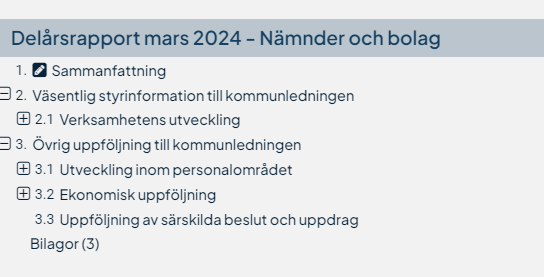 Uppföljning av stadsmiljönämndens uppdrag – underbilaga 2
Mars 2024
KS/KF 			 20 uppdrag
Stadsmiljönämnden	  	   6 uppdrag------------------------------------------------------Totalt			  	 26 uppdrag

24 pågående
2 avslutade
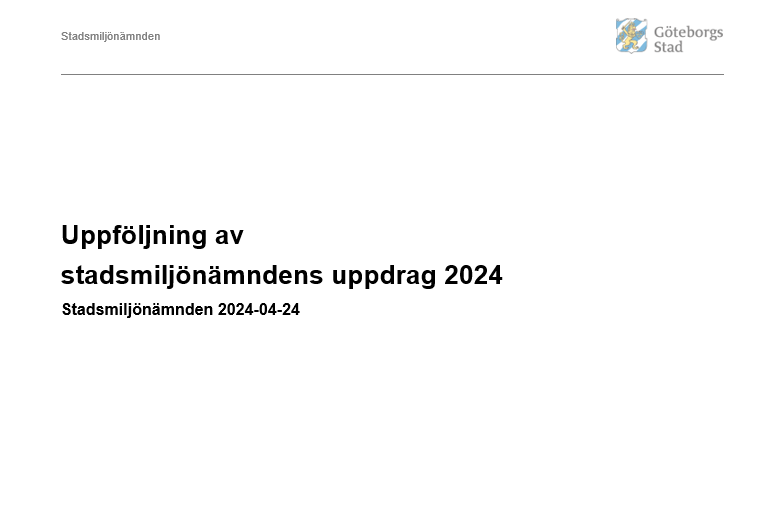 Uppföljning av Göteborgs Stads klimatväxlingssystem för tjänsteresor och klimatväxlingsfond – underbilaga 3
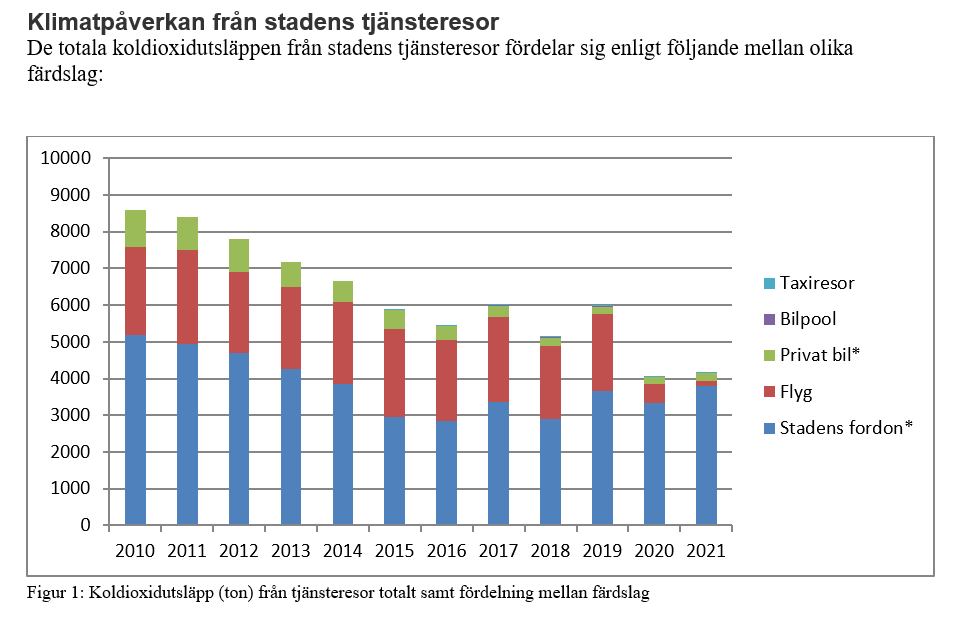 Stadsmiljönämnden ansvarar för klimatväxlingssystemet och klimatväxlingsfonden, och stöttar också förvaltningar och bolag med underlag och klimatberäkningar av verksamheternas tjänsteresor. 
De färdslag som följs upp och klimatväxlas är resor med arbetsgivarens bil, med privat bil i tjänsten, flyg och taxi. Resor med kollektivtrafik, arbetsmaskiner och godsleveranser omfattas däremot inte.
Ekonomi
Budget och prognos per mars 2024 (drift)
Investeringsvolym
Lisa Sundell, förvaltningscontroller
Lena Thylén, ekonomichef